Research on human :
Experimental study: For example, in a clinical trial of a new vaccine, the investigator may randomly assign some of the participants to receive the new vaccine, while others receive a placebo shot. The investigator then tracks all participants, observes who gets the disease that the new vaccine is intended to prevent, and compares the two groups (new vaccine vs. placebo) to see whether the vaccine group has a lower rate of disease. 
Observational study: the epidemiologist simply observes the exposure and disease status of each study participant. Example:  cohort studies
Prospective study: Informed consent will be taken from patients. In case of incompetent patients, the informed consent will be taken from the guardians.
 
Retrospective study: Confidentiality of records will be considered  
 
 
All drugs used in the research are approved by the Ministry of Health
VULNERABLE SUBJECTS: sub-segment of the general public requiring maximum care and particular special protections in research. Vulnerable population require close and careful attention during the clinical trial design with high quality observation methods of overall safety and efficacy strategies ensuing research
Children:
In addition to the roles that followed in adult ones; the following should be done:
If the research is not applicable on adult.
 This age group should gain the benefits of the results of the research.
Consent is obtained from the guardians.
Pregnant and lactating women:
Consent is obtained from wife and husband.
Inability to perform the experiment in non-pregnant women.
Benefits of the research focus on this group.
No risk to the infant and children.
Prisoners:
Prisoners must obtain full medical care.
Consent.
Do not use any collected data against the prisoners.
Have the full rights as free person
When to stop the research
It is impossible to reach the main aim of the research.
Endanger the life of the participants.
The risk of the research is much more than its benefits.
Ethics of stem cell research
Source: embryo or adult
Consent of mother for cord blood should be taken
Consent from couple in spare embryo should be taken
Should be used in treatment only not for cloning
Areas of Academic misconduct
Plagiarism
Fabrication 
Falsification
Non-publication of data
Faulty data-gathering procedures
Poor data storage and retention
Misleading authorship
Research misconduct
• Fabrication is making up data or results and recording or reporting them.
• Falsification is manipulating research materials, equipment, or processes, or changing or omitting data or results.
• Plagiarism is the use of another person’s ideas, processes, results, or words without giving appropriate credit and presenting them as your own.
PLAGIARISM CHECKER: as turnitin
Non-Publication of data
Data not included in results because they don’t support the desired outcome
Authorship…
Misleading authorship—who should be an author?
Technicians do not necessarily become joint authors.
Authorship should involve only those who contribute directly.
Discuss authorship before the project!
Publication of the thesis
Should be regarded as the student’s work
Students should be  listed as primary authors
Dual publication – a manuscript should only be published in a single journal
Proper and complete referencing is an essential part of any research publication. 
Deliberate omission of an author or reference is unethical and unacceptable.
Ethics of clinical trial & drug development
1. experimentation on animals at first (preclinical study).
2. Follow 4 phases:
Phase I:Healthy volunteers (10-80)
Phase II: Diseased (100-300)
Phase III: Diseased (1000-3000)
Phase IV: After license and marketing
Case 1
Two graduate students have made some measurements on a new material. The data points are as shown.  To prove their hypothesis the results should lie on the curve shown. The two students considered omitting the two data points which were off the theoretical curve.
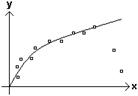 Unethical as it would amount to falsification of data

Should include outliers and give probable reasons or find out statistically acceptable ways of trimming outliers
case 2

A group of medical students conducted a research on the awareness of diabetic diet in medical clinic participants. Their research was recognized as the best undergraduate research and later they submitted the same research paper to two different journals to see which journal publishes it first.
Unethical as it would result in "inadvertent double-counting or inappropriate weighting 	of the results of a single study, which distorts 	the available evidence
	-it would give a false idea of the number 		of publications in a given area
		 -wasting of resources on the review and 						publication process

Should submit to one journal and wait for response prior to submitting to another
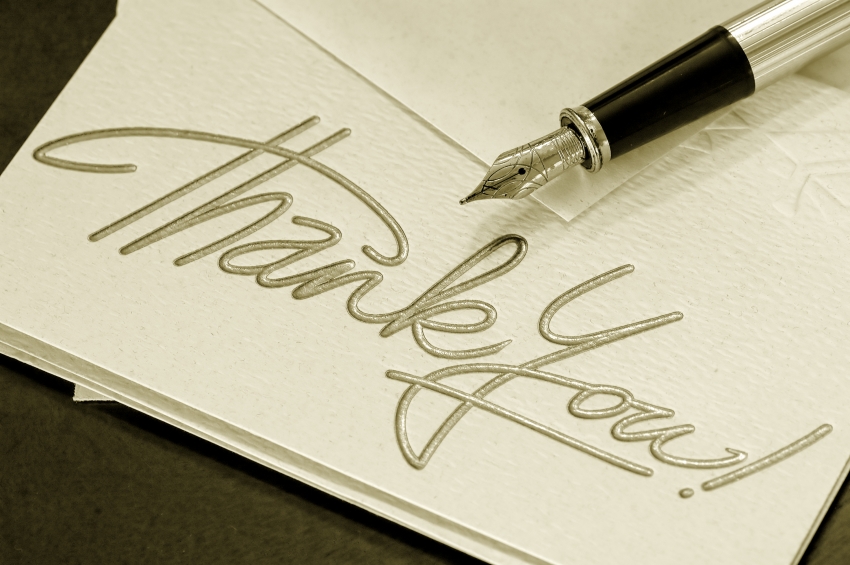 Ethics of Organ Transplantation
Dr Melad Gad Paulis
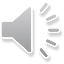 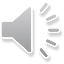 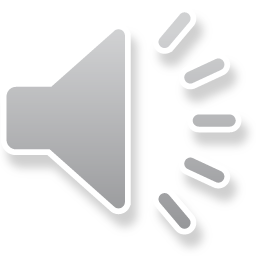 Statistics in Jordan 2019
Organ donations from living donors in the Kingdom account for 99 per cent of total donations and only 1 percent come from brain dead persons
175 organ transplant operations were performed in the Kingdom last year, both for Jordanians and non-Jordanians, including 160 kidney transplants and 15 liver transplants.
Organ transplantation
An organ transplant is a surgical operation in which a failure or damaged organ in human body is removed and replaced with a functioning one. The donated organ may be from a deceased donor, a living donor or an animal.
 Organs that can be transplanted are the heart, kidneys, liver, lungs, pancreas, intestine and thymus.
Tissues include bones, tendons, cornea, skin, heart valves, nerves and veins. 
Worldwide, the kidneys are the most commonly transplanted organs, followed by the liver and then the heart.
Legal rules have been followed before blood transfusion
The first discussion of this issue was on starting blood transfusion early in the twentieth century. when a person looses blood due to an injury, a blood disease or during surgical interference.
Conditions
             - No alternative method of treatment
             - No harm or damage to the donor
             - Consent of the donor
             - Under medical supervision
             - The donor should be clinically free from a transmissible disease
Organ transplantation has been widely known in the mass media as offering new hope for thousands of  ill patients .
The major clinical problems  include  
tissue rejection 
organ preservation 
insufficient facilities and manpower  
and the high cost of each operation 
The law has an additional restriction
Community
Sources of organ
CADAVERIC ORGAN DONATION Organs taken from deceased people are called cadaveric organs. Cadaver is Latin for “a dead body.” A person becomes a cadaveric organ donor by indicating that they would like to be an organ donor when they die. This decision can be expressed either on a driver’s license or in a health care directive. 
LIVING ORGAN DONATION Living people who wish to donate their organs can donate in two ways: 
1. Donate one-half of a paired organ set. Example: Kidney 
2. Donate a portion of an organ that will still be able to function without it. Example: A portion of the liver. Example: A lobe of the lung
Types of organ transplantation :
Classification of organ transplantation:-
Auto-transplantation:-  (to him or back to him)
It involves the transplantation of tissue from one individual back to the same individual (e.g., skin, teeth, hair…etc).
Isograft:-  Graft=Transplant (Between genetically identical individuals)
Donor and recipient are genetically individuals of the same species, such as graft between monozygotic twins.
Allo-transplants:-  (genetically different ones)
Transplants from one individual into another genetically different one, it including cornea, teeth, bone….etc.
Xenograft:-  (between different species)
Where grafts between different species have been performed in the part for skin & heart valves.
Transplantation from a living person to another living one
- There should be no harm or danger on the donor’s life.
-The operation should be done in a recognized  hospital.
   -The donor should be related to the recipient up to the third degree, so as to prevent selling organs
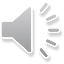 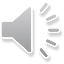 Transplantation from a dead to a living
The importance  of brain death appeared in recent years.
It is the irreversible cessation  of all brain function including the   brainstem.  When the brain cells die, they do not grow back,     thus  any damage is permanent and irreversible function.
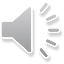 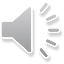 Nowadays modern resuscitative devices and techniques            can  maintain the function of the heart, lungs & visceral organs for             a  period of time after the brain stem centers have stopped
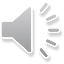 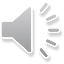 The development of transplant surgery and the need of            viable organs  have resulted in the need for accurate 
   determination  of the medical criteria of brain       death.
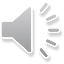 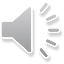 The medical criteria of brain death
Know cause of coma: structural brain damage.
Exclusion of revisable causes of coma as toxic or metabolic.
No hypothermia: temp more 35.
Absent brain stem reflexes:
No motor response within cranial nerves areas.
No pupillary response to light.
No corneal reflex.
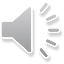 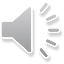 No oculovestibular reflex.
No oculocephalic reflex
No gag reflex
Apnea test
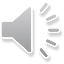 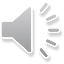 the rules that should be followed are:
1.Death certificate should be signed by three physicians of good qualification and not from transplant team.
2.The dead person should  have given a will  وصية  before death or permission for transplantation.
3.Consent of his relatives.
 These rules are put to prevent abuse and loss of confidence in physicians.
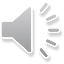 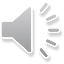 THANK YOU
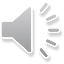